2016 Mathematics Standards of Learning
Grade 5 
Overview of Revisions - 2009 to 2016
Referenced documents available at VDOE Mathematics 2016
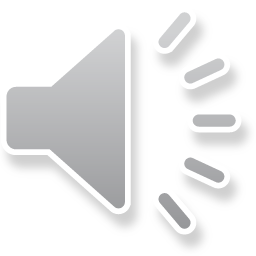 1
[Speaker Notes: Welcome to the Grade 5 overview of revisions to the Mathematics Standards of Learning from 2009 to 2016.  
It would be very helpful to have a copy of the Grade 5 – Crosswalk (Summary of Revisions) and a copy of the 2016 Grade 5 Curriculum Framework to reference during this presentation.]
Purpose
Overview of the 2016 Mathematics Standards of Learning and the Curriculum Framework
Highlight information included in the Essential Knowledge and Skills and the Understanding the Standard sections of the Curriculum Framework
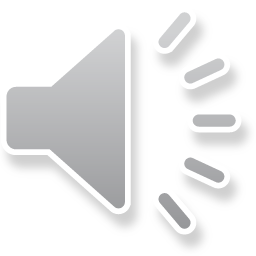 2
[Speaker Notes: The purpose of this presentation is to provide an overview of the revisions and to highlight information included in the Essential Knowledge and Skills and Understanding the Standards sections of the Curriculum Framework. This presentation serves as a brief overview and is not a comprehensive list of all revisions. The Curriculum Framework should be referenced for additional information regarding the 2016 standards.]
Agenda
Implementation Timeline
Resources Currently Available
Crosswalk (Summary of Revisions) 
Standards and Curriculum Frameworks
Comparison of 2009 to 2016 Standards
Number and Number Sense
Computation and Estimation
Measurement and Geometry
Probability and Statistics
Patterns, Functions, and Algebra
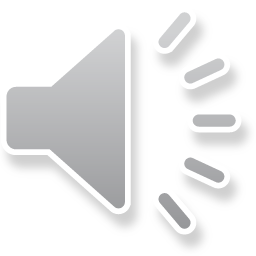 3
[Speaker Notes: The implementation timeline will be shared followed by a brief overview of  the Crosswalk and Curriculum Frameworks, and lastly a side by side comparison, by strand, of the 2009 standards to the new 2016 (two thousand sixteen) standards.]
Implementation Timeline
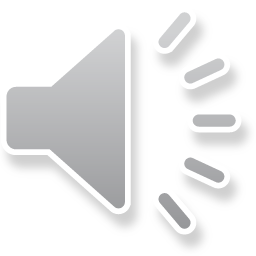 4
[Speaker Notes: During the (two thousand sixteen/two thousand seventeen) 2016-2017 school year – school divisions should begin incorporating the new standards into local curricula to be taught during the 2017-2018 school year.

During the Crossover Year both the 2009 and 2016 standards should be taught. During the Spring 2018 assessments will measure the 2009 standards and will include field test items measuring the 2016 standards.

Full implementation of the 2016 standards will occur in the 2018-2019 school year.]
2016 SOL Revisions –
Improve the vertical progression of mathematics content
Ensure developmental appropriateness of student expectations
Increase support for teachers in mathematics content (including definitions, explanations, examples, and instructional connections)
Clarify expectations for teaching and learning 
Improve precision and consistency in mathematical vocabulary and format
Ensure proficiency of elementary students in computational skills
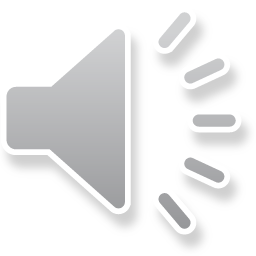 5
[Speaker Notes: The revisions focus on improving vertical progression of the content, ensuring developmental appropriateness, increasing support for teachers (including definitions, explanations, examples, and instructional connections), clarifying expectations both for teacers and for student learning, improving precision and consistency in mathematical vocabulary and format, and better ensuring computational fluency at the elementary level.]
Changes to the Curriculum Framework
Reduction of columns from 3 to 2 
Understanding the Standard (US) – information that supports mathematics content knowledge
Essential Knowledge and Skills (EKS) – information that provides expectations for student learning
Indicators of SOL sub-bullet added to each bullet within the Essential Knowledge and Skills
Objectives measured without a calculator on state assessments are indicated with an asterisk *
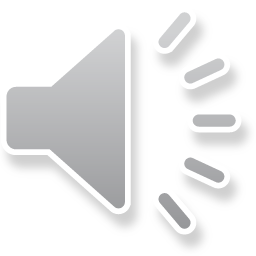 6
[Speaker Notes: The Curriculum Framework will have a somewhat different look for K-8. The reduction in the number of columns from 3 to 2 was made in order to provide consistency in format to other disciplines and consistency within mathematics K-12. The Understanding the Standard column has information that supports mathematical content knowledge and provides background information for teachers. The Essential Knowledge and Skills column provides the expectations for learning and assessment.

Corresponding EKS bullets and SOL bullets are indicated with the same letter.  An example is provided on the next slide.

Teachers are encouraged to read both the Essential Knowledge and Skills and the Understanding the Standard columns of the Framework.

SOL with asterisks indicate objectives that are measured without a calculator on state assessments.]
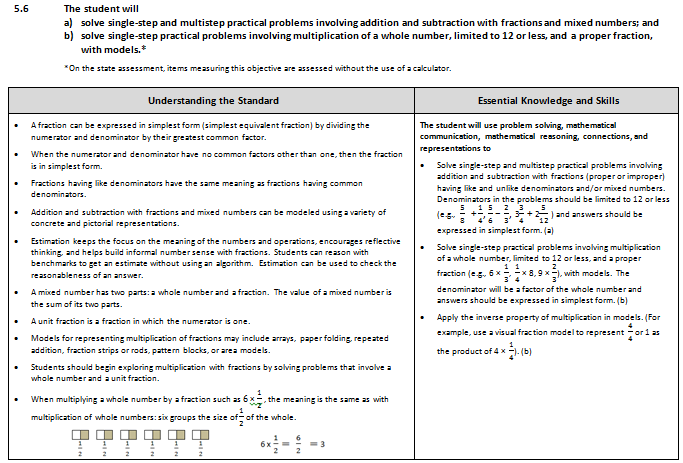 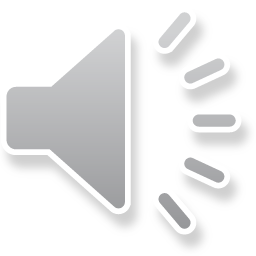 7
[Speaker Notes: This is a page from the grade 5 Curriculum Framework.  It is very important that teachers spend time exploring the new Curriculum Frameworks as they contain edits made to the Understanding the Standard section including clarity in definitions and explanations.  

In some standards, examples have been included such as the ones shown on the screen.  

In addition, where appropriate, corresponding EKS bullets and SOL bullets are indicated with the same letter.  It is important to note that during any given lesson, multiple EKS bullets may be represented.]
Overview of Revisions in Grade 5
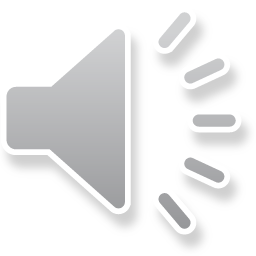 8
[Speaker Notes: In Grade 5 the number of standards remains the same as in 2009 although some changes have taken place.  These changes and specific revisions will be addressed in greater detail later in this presentation.  Note that the strands of measurement and geometry have been combined and now represent one strand titled “measurement and geometry.”]
Mathematics Process Goals for Students
“The content of the mathematics standards is intended to support the five process goals for students”- 2009 and 2016 Mathematics Standards of Learning
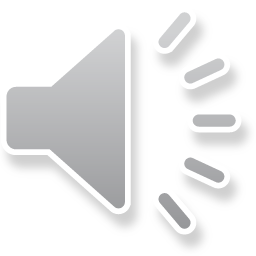 9
[Speaker Notes: In the next several slides, we will take a look at revisions to the Curriculum Framework document.

The mathematical process goals, found listed in the Introduction, continue to play an instrumental role in the teaching and learning of mathematics with understanding. 

We encourage educators to review information included in the introduction of the 2016 Curriculum Frameworks.]
Standards of Learning Curriculum Frameworks
Introduction includes:
Mathematical Process Goals for Students
Instructional Technology
Computational Fluency
Algebra Readiness
Equity
New
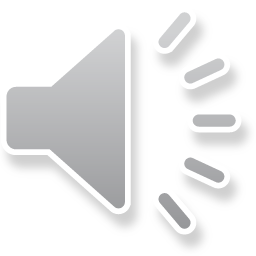 10
[Speaker Notes: Four additional sections have been included in the introduction to the Curriculum Frameworks -- Instructional Technology, Computational Fluency, Algebra Readiness, and Equity.

The content of each section addresses the impact on student learning and instruction. We encourage educators to review these sections of the introduction.]
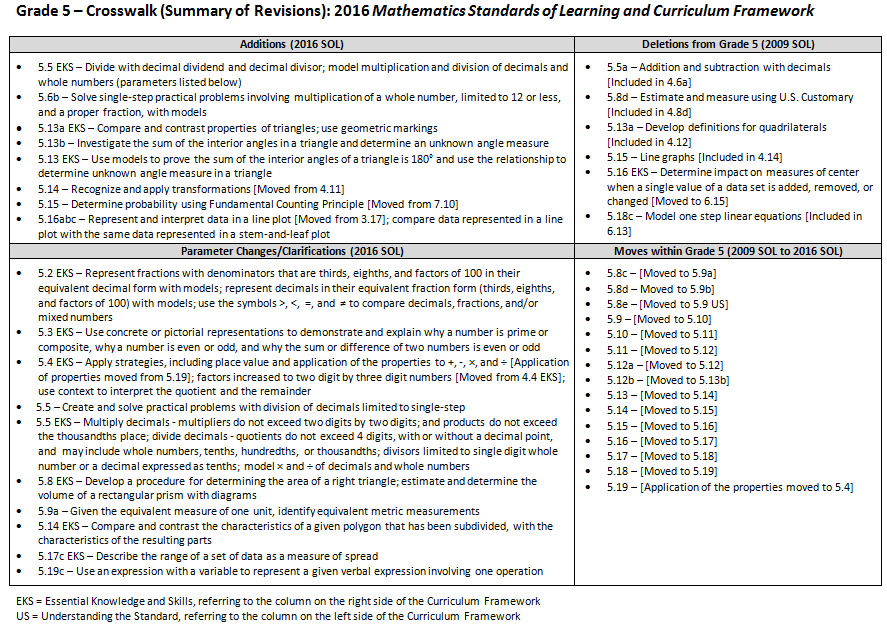 2016
2009
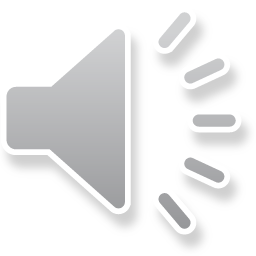 11
[Speaker Notes: This is a snapshot of the Grade 5 Crosswalk and Summary of Revisions page one.  Notice there are four quadrants representing the additions, deletions, parameter changes or clarifications, and any moves within the Grade 5 standards.  

The upper left quadrant represents the additions, the standards referenced are the 2016 numbers.  Moves from other grade levels are indicated within brackets.  The upper right quadrant identifies deletions from the 2009 standards and indications of where that content was moved.  

The bottom left quadrant indicates parameter changes or clarifications.  For example in 5.3 – students will use concrete or pictorial representations to demonstrate and explain why a number is prime or composite, even or odd, and why the sum or difference of two numbers is even or odd.  In the bottom right quadrant, moves within a grade level are indicated with the first number being the 2009 SOL number and the number in the brackets representing the 2016 number.]
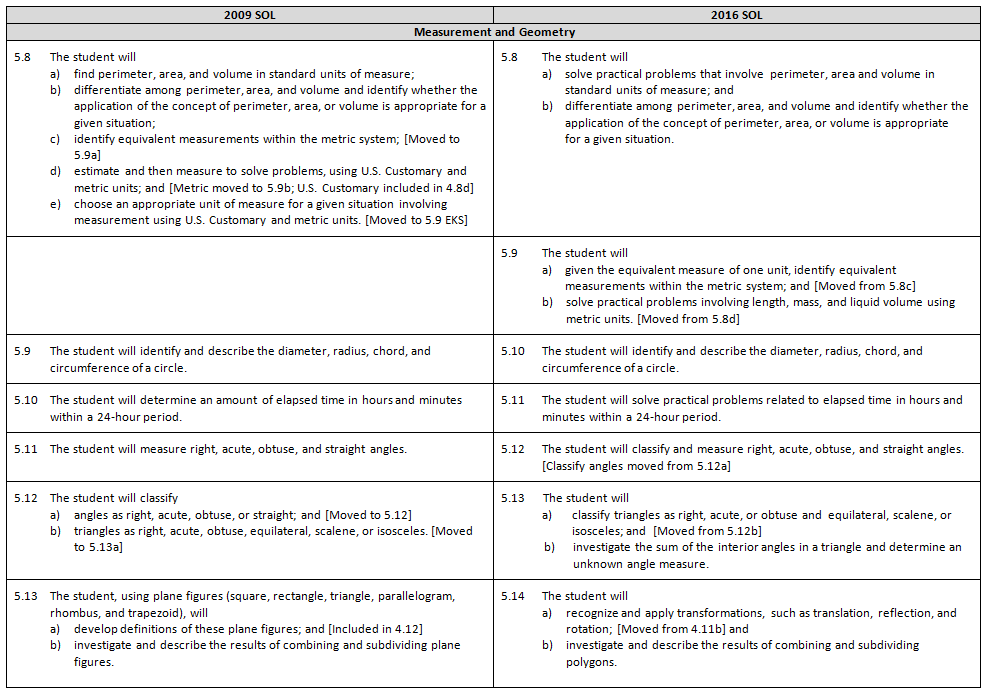 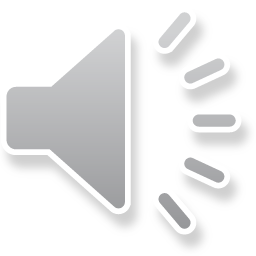 12
[Speaker Notes: On the remaining pages of the crosswalk, a side by side comparison of the 2009 and 2016 standards can be found.  An attempt was made to keep the standards in numerical order for both columns. 

When deleted content was moved or already found in another grade, it is indicated in brackets.  

Empty boxes on the left typically indicate that the 2016 standard is new to that grade level.  For example, standard 5.9 is a new standard; however, the content was part of the 2009 5.8 standard and is therefore not new content to grade 5.

Empty boxes on the right indicate that that content has either been deleted or moved.]
Number and Number Sense
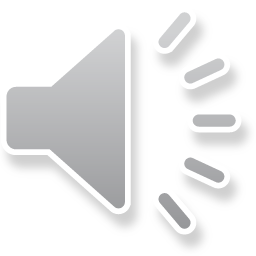 13
[Speaker Notes: We’ll now dig deeper into the crosswalk and Curriculum Framework by taking a look at the Number and Number Sense strand.]
Revisions:
No change
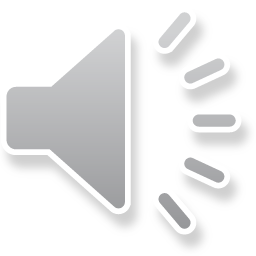 14
[Speaker Notes: No changes were made to SOL 5.1; however, additional information has been added to the Understanding the Standard section of the Curriculum Framework.]
Revisions:
5.2a  –  Represent and identify equivalences among fractions and decimals, with and without models
5.2a EKS – Represent fractions limited to denominators that are thirds, eighths, and factors of 100 in their equivalent decimal form with concrete or pictorial models 
5.2a EKS – Represent decimals in their equivalent fraction form limited to thirds, eighths, and factors of 100 with models
5.2b EKS  – Use the symbols >, <,  =, and  ≠ to compare decimals, fractions, and/or mixed numbers
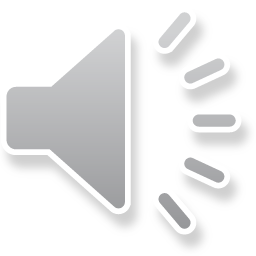 *On the state assessment, items measuring this objective are assessed without the use of a calculator.
15
[Speaker Notes: For SOL 5.2 there have been several parameter and/or clarification changes.  In SOL 5.2a, students will represent and identify equivalencies among fractions and decimals, WITH and WITHOUT models.  The EKS spells out that students will represent fractions limited  to denominators that are thirds, eighths and factors of 100 in their equivalent decimal form with concrete or pictorial models.  

Representation of decimals in their equivalent fraction form will be limited to thirds, eighths, and factors of 100 WITH models. NOTE the EKS states that students will continue to identify equivalent relationships between decimals and fractions without models.

For SOL 5.2b when comparing and ordering, it has been made clear that fractions should include proper, improper and mixed numbers. As indicated in the EKS bullet, students will also use symbols to compare decimals, fractions and mixed numbers. 

Please refer to the Essential Knowledge and Skills section of the Curriculum Framework for additional information regarding parameter changes.]
Revisions:
5.3a EKS – Use concrete or pictorial representations to demonstrate and explain why a number is prime or composite
5.3b EKS – Use concrete or pictorial representations to demonstrate and explain why a number is even or odd
5.3b EKS – Use concrete or pictorial representations to demonstrate and explain why the sum or difference of two numbers is even or odd
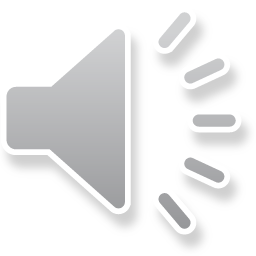 16
[Speaker Notes: While SOL 5.3 remains the same, several edits have been made to bullets found in the Essential Knowledge and Skills.  New expectations include the use of concrete or pictorial representations to demonstrate and explain why a number is prime or composite; why a number is even or odd; and why the sum or difference of two numbers is even or odd.]
Computation and Estimation
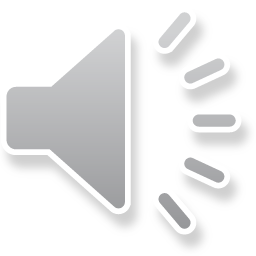 17
[Speaker Notes: We will now take a look at the Computation and Estimation Strand.]
Revisions:
5.4 EKS – Apply strategies, including place value and application of the properties to +, -, ×, and ÷ [Application of properties moved from 5.19]
5.4 EKS – Factors increased to two digit by three digit numbers [Moved from 4.4 EKS]
5.4 EKS – Use context of practical problems to interpret the quotient and the remainder
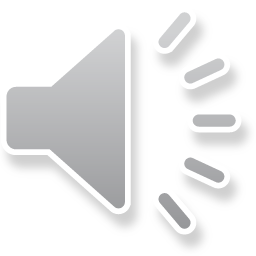 18
[Speaker Notes: Parameter changes have been made to the Essential Knowledge and Skills bullets for 5.4.

Students will apply strategies, including the use of place value and the properties of multiplication and/or addition, to solve practical problems that involve addition, subtraction, multiplication, and division. This is a shift from the 2009 standards in that the focus is not to identify a specific property being used, but to correctly apply properties. It is, however, appropriate for teachers and students to use the names of the properties when being applied, but this should not be a focus of assessment.  Teachers may reference the Understanding the Standard section of the Curriculum Framework for additional information. 

Other parameter changes include: when determining the products of two whole numbers, the factors will be limited to two digits by three digits and will utilize the context of a practical problem to assist in interpreting the quotient and the remainder.

Please refer to the Understanding the Standard section of the Curriculum Framework for several teacher resources:  1) a chart that provides examples of the variety of problem types related to multiplication and division that grade 5 students should have experiences solving; and 2) a chart that provides examples of types of practical problems in which students must interpret the quotient and remainder based upon the context provided.]
Revisions:
5.5a – Addition and subtraction with decimals removed  [Included in 4.6a]
5.5a EKS – Multiply decimals - factors do not exceed two digits and products do not exceed the thousandths place
5.5a EKS – Divide with decimal dividend and decimal divisor; model multiplication and division of decimals and whole numbers ; divide decimals - quotients do not exceed 4 digits, with or without a decimal point, and  may include whole numbers, tenths, hundredths, or thousandths; divisors limited to single digit whole number or a decimal expressed as tenths; model × and ÷ of decimals and whole numbers
5.5b – Create and solve practical problems with division of decimals limited to single-step
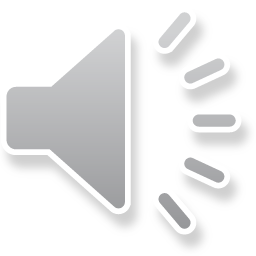 *On the state assessment, items measuring this objective are assessed without the use of a calculator.
19
[Speaker Notes: For SOL 5.5a addition and subtraction of decimals has been removed from grade 5 as it is included in grade 4.  A new EKS bullet states that students will use multiple representations to model multiplication and division of decimals and whole numbers.

When estimating and determining the product of two numbers involving decimals, the factors do not exceed two digits, and the products do not exceed the thousandths place. Examples could include 1.8 (one and eight tenths) multiplied by 5 or 2.3 (two and three tenths) multiplied by 4.5 (four and five tenths).

When estimating and determining the quotient of two numbers involving decimals, 
quotients do not exceed 4 digits, with or without a decimal point, 
quotients may include whole numbers, tenths, hundredths, or thousandths; 
divisors limited to single digit whole number or a decimal expressed as tenths; and
no more than one additional zero will need to be annexed.

Division with decimal examples are included in the Understanding the Standard section of the Curriculum Framework.

In SOL 5.5b, creating and solving practical problems involving division of decimals is limited to single-step.]
New
Revisions:
5.6b – Solve single-step practical problems involving multiplication of a whole number, limited to 12 or less, and a proper fraction, with models 
5.6b EKS – Apply the inverse property of multiplication in models
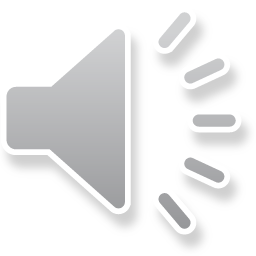 *On the state assessment, items measuring this objective are assessed without the use of a calculator.
20
[Speaker Notes: SOL 5.6 is now 5.6a.

SOL 5.6b is new content for grade 5 students.  Students will solve single-step practical problems involving multiplication of a whole number, limited to 12 or less, and a proper fraction, with models.  A new bullet found in the EKS states that students will apply the inverse property of multiplication; for example students will use a visual fraction model to represent four-fourths or one as the product of four and one fourth.

Please refer to the Essential Knowledge and Skills bullets and the Understanding the Standards section of the Curriculum Framework for additional information and examples.]
Revisions:
No significant change
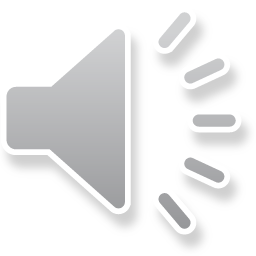 *On the state assessment, items measuring this objective are assessed without the use of a calculator.
21
[Speaker Notes: There is no significant change to SOL 5.7.  Note, however, that the limiters were moved to the Essential Knowledge and Skills section of the Framework.]
MEASUREMENT AND GEOMETRY
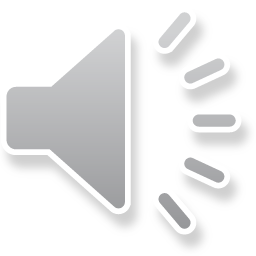 22
[Speaker Notes: We will now take a look at the Measurement and Geometry strand.]
Revisions:
5.8a EKS – Develop a procedure for determining the area of a right triangle; estimate and determine the volume of a rectangular prism with diagrams
5.8d – Estimate and measure using U.S. Customary [Included in 4.8d]
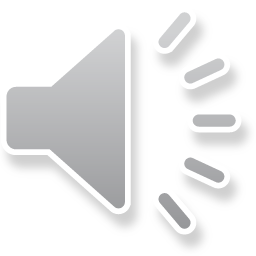 23
[Speaker Notes: A number of changes were made to the measurement standards in grade 5.  

For SOL 5.8a, it has been clarified that students will solve practical problems related to perimeter, area and volume.

In the 2009 SOL 5.8c identifying equivalent measurements within the metric system has been moved to 5.9a and SOL 5.8d estimating and measuring using U.S. Customary units has been removed as it is already included in grade 4.  Note that estimating and measuring to solve problems has been moved to 5.9b.

Additions to the Essential Knowledge and Skills for 5.8a include developing a procedure for determining the area of a right triangle and estimating and determining the volume of a rectangular prism with diagrams, when the length, width, and height are given, using whole number measurements.

Please refer to the Curriculum Framework for additional information and examples related to SOL 5.8a and 5.8b.]
Revisions:
5.9a – Given the equivalent measure of one unit, identify equivalent metric measurements
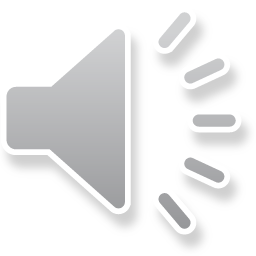 24
[Speaker Notes: As shared on the previous slide, the new SOL 5.9a and b were moved from 5.8c and d.  Some changes in the Essential Knowledge and Skills have occurred.  

Parameter changes were made to 5.9a as it relates to identifying equivalent measurements within the metric system - students will now be given the equivalent measure of one unit, when determining equivalencies related to the measure of length, mass, and liquid volume between units within the metric system.  

See additional parameter information included in the Essential Knowledge and Skills section of the Curriculum Framework and examples provided in the Understanding the Standard section of the Framework.]
Revisions:
5.10 EKS – Investigate (as well as describe) the relationship between diameter and radius; diameter and chord; radius and circumference; and diameter and circumference
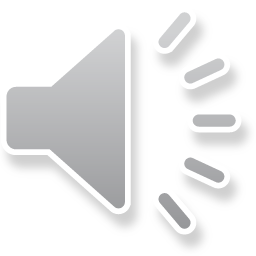 25
[Speaker Notes: 5.9 is now 5.10.

A minor edit was made to the EKS bullet stating that students will ‘investigate’ as well as describe the relationship between diameter and radius; diameter and chord; radius and circumference; and diameter and circumference.]
Revisions:
No significant change
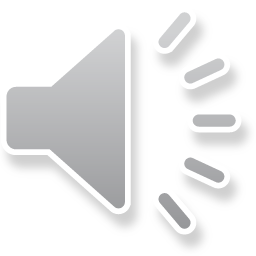 26
[Speaker Notes: SOL 5.10 is now 5.11.

No change was made to this standard; however, clarification has been provided in the Essential Knowledge and Skills section of the Framework that students will solve practical problems related to elapsed time in which they would determine one of the following: time that has elapsed, the ending time, or the beginning time.]
Revisions:
5.11 and 5.12a – Combined
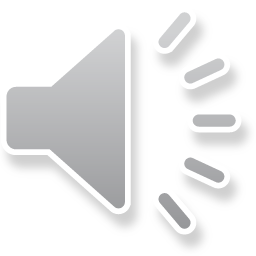 27
[Speaker Notes: SOL 5.11 and SOL 5.12a were combined to form the new SOL 5.12.]
New
Revisions:
5.13a EKS – Compare and contrast properties of triangles; use geometric markings 
5.13b – Investigate the sum of the interior angles in a triangle and determine an unknown angle measure
5.13 EKS – Use models to prove the sum of the interior angles of a triangle is 180° and use the relationship to determine unknown angle measure in a triangle
5.13a – Develop definitions for quadrilaterals  [Included in 4.12]
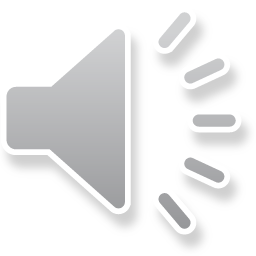 28
[Speaker Notes: 5.12b has been moved to 5.13a.

New EKS bullets for 5.13a state that students will compare and contrast properties of triangles and identify congruent sides and right angles using geometric markings to denote properties of triangles.

SOL 5.13b is new to grade 5; students will investigate the sum of the interior angles in a triangle and determine an unknown measure.

The related EKS bullet states that students will use models to prove the sum of the interior angles of a triangle is 180° and use the relationship to determine unknown angle measures in a triangle.

Please refer to the Understanding the Standard section of the Curriculum Framework for additional information and examples.]
Revisions:
5.14 – Recognize and apply transformations [Moved from 4.11] 
5.14b EKS – Compare and contrast the characteristics of a given polygon that has been subdivided with the characteristics of the resulting parts
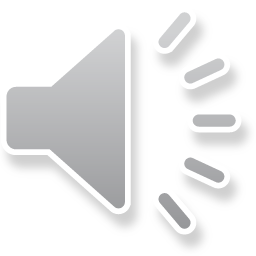 29
[Speaker Notes: SOL 5.13 is now 5.14.

SOL 5.13a – Specifically developing definitions for quadrilaterals is included in SOL 4.12.

The new SOL 5.14a – recognizing and applying transformations was moved from SOL 4.11.

A new EKS bullet related to 5.14b states that students will compare and contrast the characteristics of a given polygon that has been subdivided, with the characteristics of the resulting parts.]
PROBABILITY AND STATISTICS
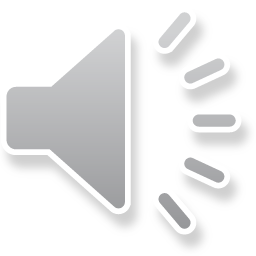 30
[Speaker Notes: We will now take a look at the Probability and Statistics strand.]
Revisions:
5.15 – Determine probability using Fundamental Counting Principle [Moved from 7.10]
5.15 – Line graphs [Included in 4.14]
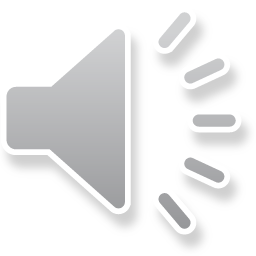 31
[Speaker Notes: SOL 5.14 is now 5.15.

An understanding of the Fundamental Counting Principle has been added to the expectations for this standard.  The new related EKS bullet states, students will determine the number of possible outcomes by using the Fundamental Counting Principle. Please refer to the Understanding the Standard section of the Curriculum Framework for additional information and examples.]
New
Revisions:
5.16ab – Represent and interpret data in a line plot [Moved from 3.17]
5.16c – Compare data represented in a line plot with the same data represented in a stem-and-leaf plot 
5.15 EKS – Determine impact on measures of center when a single value of a data set is added, removed, or changed [Moved to 6.15]
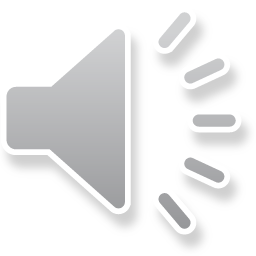 32
[Speaker Notes: SOL 5.15 is now 5.16.
Collecting, organizing and interpreting data using line graphs is included in 4.14 and has therefore been removed from grade 5.

Representing and interpreting data in line plots was moved from grade 3.  Line plots will be limited to no more than 30 data points. 

In addition, 5.16c is new to grade 5.  Students will compare data represented in a line plot with the same data represented in a stem-and-leaf plot. Comparing different types of representations of the same data provides student opportunity to learn how different graphs show different things about the same data.

Note that the former 5.15 EKS bullet which read:  “Determine the impact on measures of center when a value of a data set is added, removed, or changed” has been moved to grade 6.]
Revisions:
5.17c EKS – Describe the range of a set of data as a measure of spread
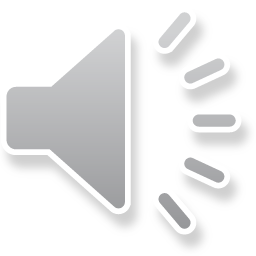 33
[Speaker Notes: SOL 5.16 is now 5.17.

Several edits were made to the wording and organization of SOL 5.17.  Note the change to 5.17c that students will describe the range of a set of data as a measure of spread.]
PATTERNS, FUNCTIONS, AND ALGEBRA
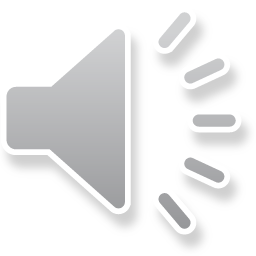 34
[Speaker Notes: Let’s take a look at Patterns, Functions and Algebra.]
Revisions:
5.18 – Identify, create and extend patterns using concrete materials, number lines, tables, or pictures 
5.18 New EKS – Solve practical problems that involve identifying, describing, and extending single-operation input and output rules 
5.18 New EKS – Identify the rule in a single-operation numerical pattern found in a list or table
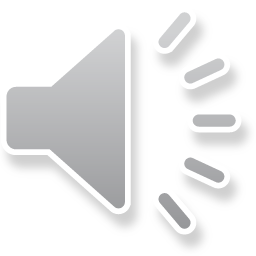 35
[Speaker Notes: SOL 5.17 is now 5.18.

Identify, create and extend patterns using concrete materials, number lines, tables, or pictures has been added to this standard and the related EKS bullets.  

In addition, two new EKS bullets were added to this standard.  Students will now:
solve practical problems that involve identifying, describing, and extending single-operation input and output rules (limited to addition, subtraction and multiplication of whole numbers; addition and subtraction of fractions, with denominators of 12 or less; and addition and subtraction of decimals expressed in tenths or hundredths); and 
will identify the rule in a single-operation numerical pattern found in a list or table (limited to addition, subtraction and multiplication of whole numbers; addition and subtraction of fractions, with denominators of 12 or less; and addition and subtraction of decimals expressed in tenths or hundredths).

Additional information, including examples, can be found in the Curriculum Framework.]
Revisions:
5.18c – Model one step linear equations [Included in 6.13]
5.19c – Use an expression with a variable to represent a given verbal expression involving one operation
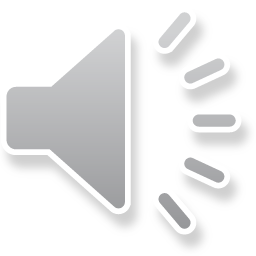 36
[Speaker Notes: SOL 5.18a, b and d are now 5.19a, b and d.

Note that the 2009 5.18c standard - modeling one step linear equations has been removed from grade 5.  It remains in grade 6.

The 2016 5.19c is new to grade 5 - students will use an expression with a variable to represent a given verbal expression.  This will be limited to one operation.

Note that the term ‘open sentence’ has been replaced throughout this standard with ‘equation.’]
Revisions:
5.19 – Application of properties has been moved to SOL 5.4 EKS.
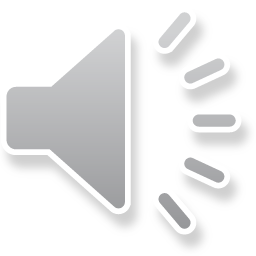 37
[Speaker Notes: SOL 5.19 The application of properties has been moved to the Essential Knowledge and Skills bullet found in SOL 5.4.]
Questions? 
Please contact the 
VDOE Mathematics Team
Mathematics@doe.virginia.gov
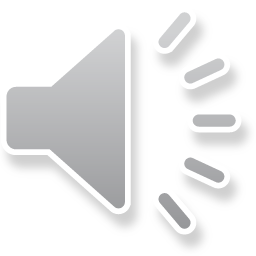 38
[Speaker Notes: This concludes the presentation on the 2016 Standards of Learning for Grade 5.  You are encouraged to reference the Curriculum Framework for additional information and examples.

Should you have any questions, feel free to contact a member of the Mathematics Team at the email address shown on the screen.]